Becas y Estímulos 2023
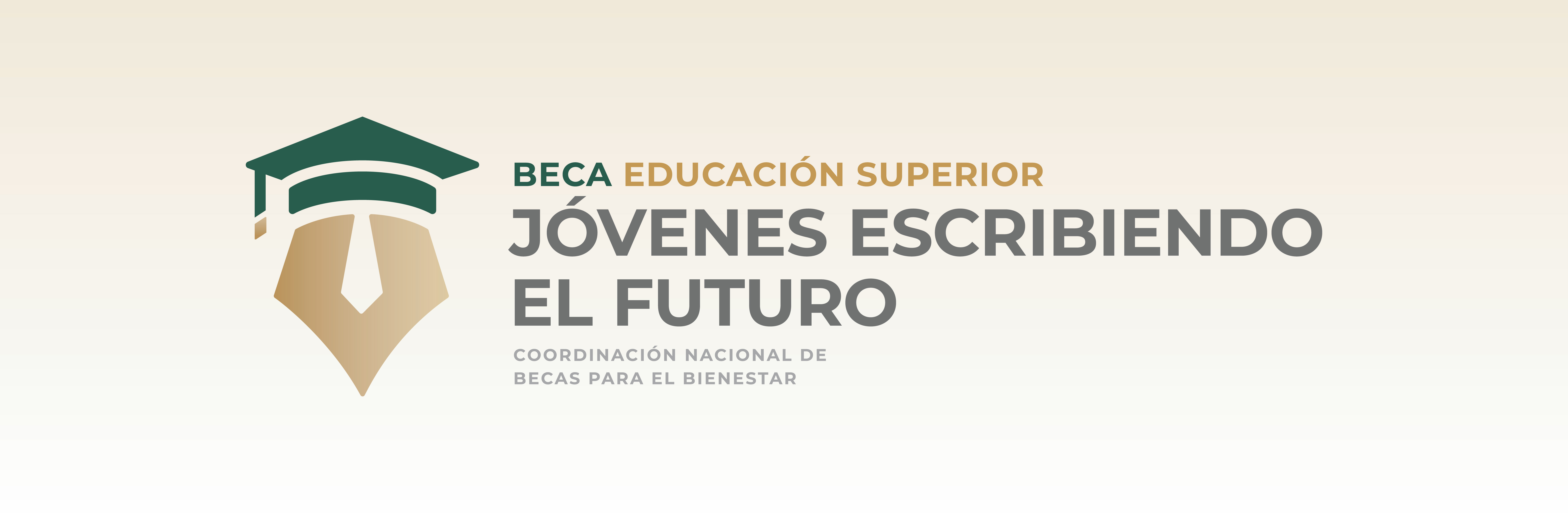 Objetivo
Es un programa del Gobierno de México dirigido a las y los estudiantes de licenciatura, técnico superior universitario o sus equivalentes, que están inscritos en alguna de las universidades prioritarias a las que brindamos atención.
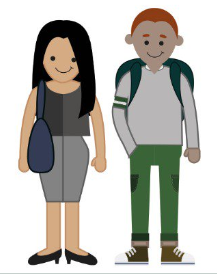 Requisitos de la Beca
Requisitos de la Beca
Beneficios
Periodicidad
Universidades Prioritarias
Universidades Interculturales  
Escuelas Normales Indígenas  
Escuelas Normales que imparten el modelo de educación intercultural  
Escuelas Normales Rurales  
Universidades para el Bienestar Benito Juárez García  
Universidad de la Salud de la Ciudad de México y del estado de Puebla  
Escuelas Normales Federales y Estatales  
Universidades ubicadas en localidades prioritarias
¿Qué es una localidad prioritaria y cómo sé si mi escuela está ubicada en alguna?
¿Por qué mi solicitud fue rechazada?
¿Esta beca es compatible con otras?
Medios de comunicación CNBBBJ
BecasBenito
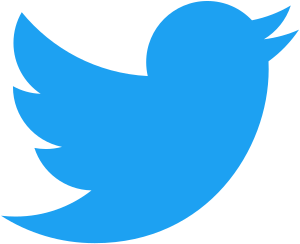 Becas Benito
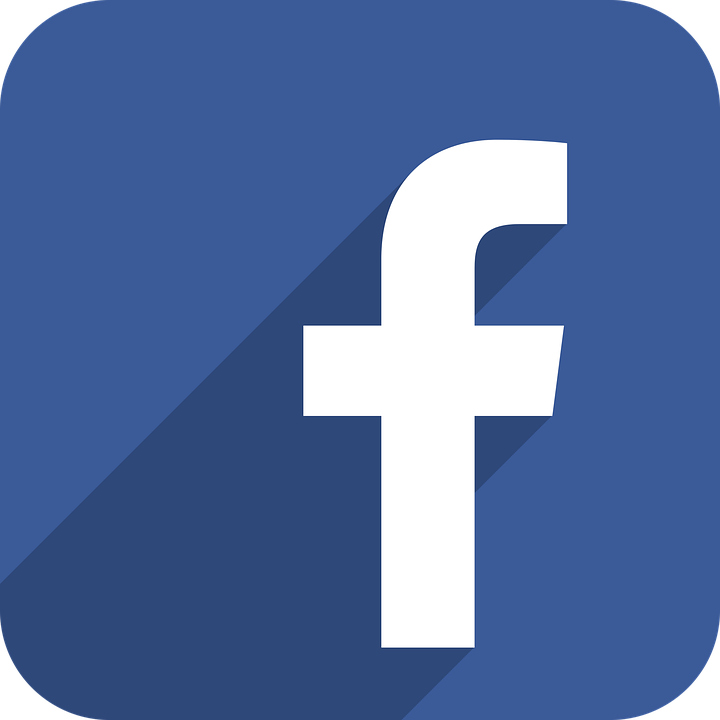 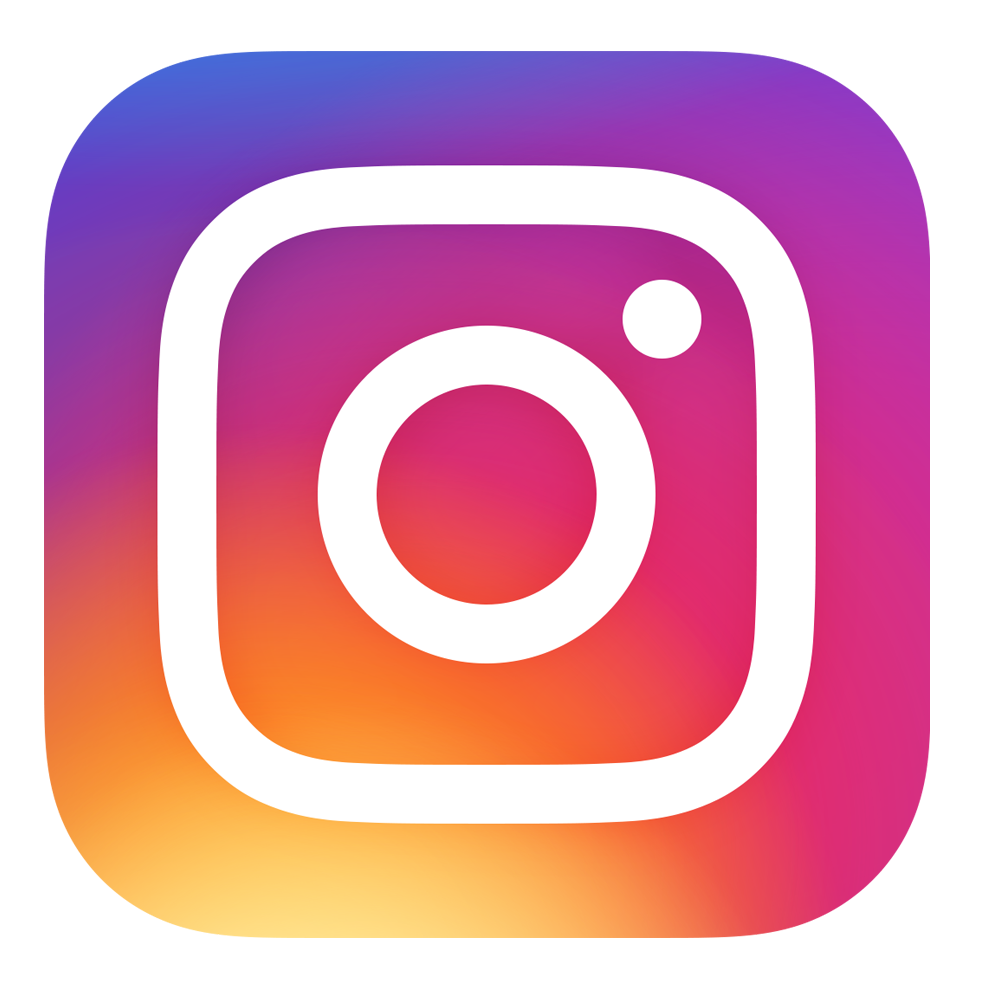 becasbenitojuarezoficial​
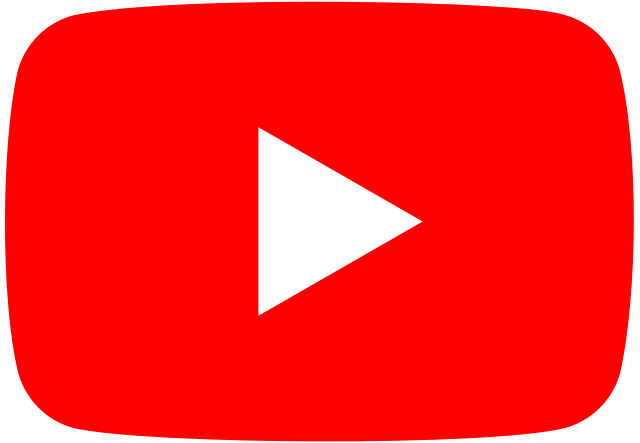 Becas Benito Juárez Oficial
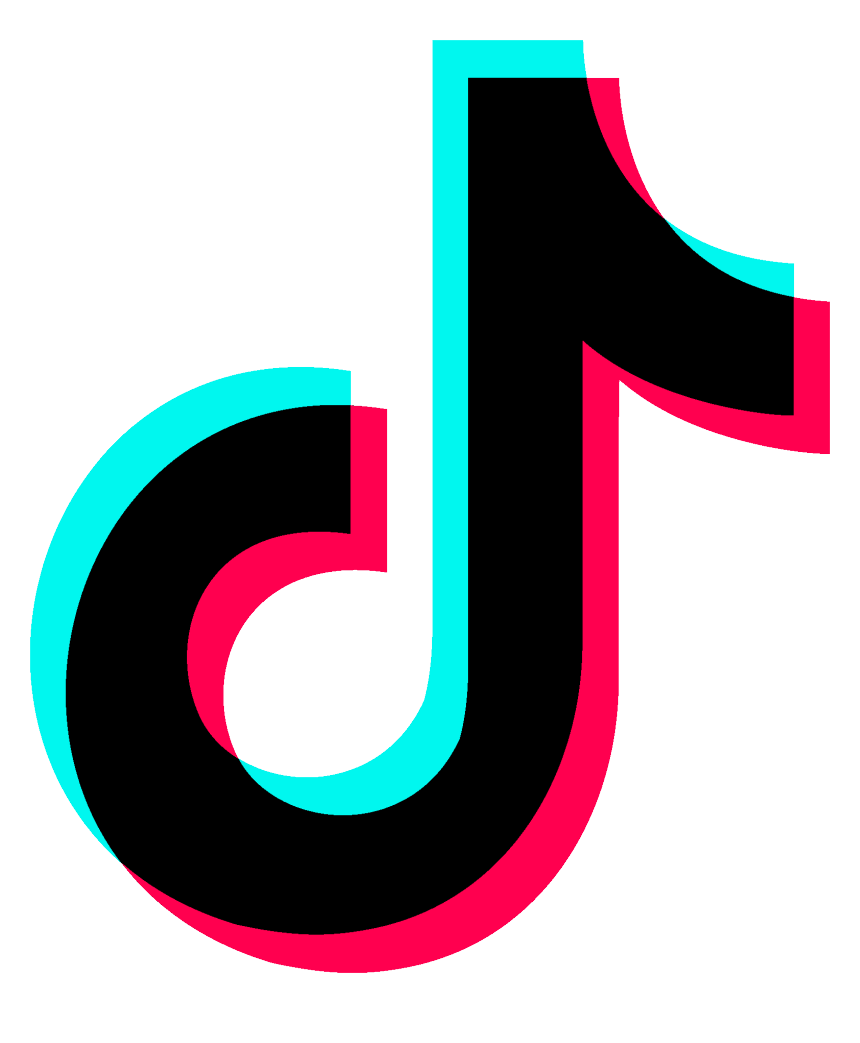 becasbenitojuarez
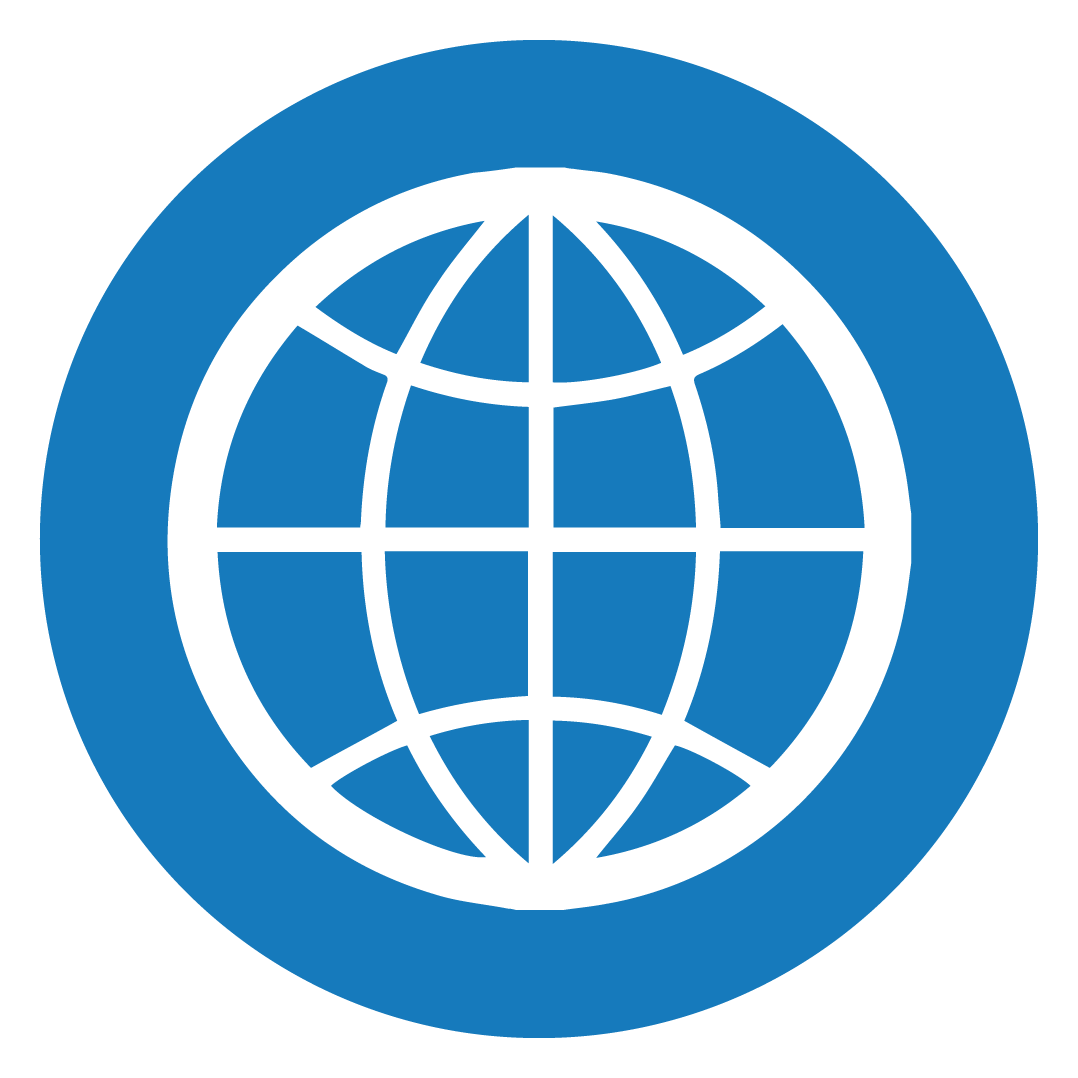 https://www.gob.mx/becasbenitojuarez
www.uv.mx/estudiantes
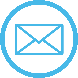 supervisionescolar@uv.mx
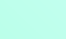 228 842 1700
Ext. 11625 y 11629
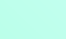 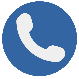 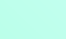